An Introduction on Machine Learning and Its Applications in Networking
Lecturers: Sharare Zehtabian & Siavash Khodadadeh

Spring 2020
Outline
Machine learning
Machine learning applications
Types of machine learning
Supervised learning setup
classification
regression
Unsupervised learning
Reinforcement learning
Neural networks and deep learning
Machine learning definition
Definition by Tom Mitchell (1998):  Machine Learning is the study of algorithms that
Improve their performance P
At some tasks T
With experience E
A well-defined learning task is given by <P, T, E>.
Why machine learning?
For many problems, it’s difficult to program the correct behavior by hand
Recognizing people and objects 
Understanding human speech
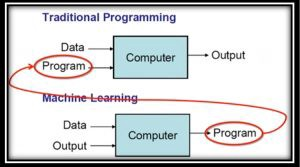 Source: https://mc.ai/machine-learning-1100101b-lets-learn-about-learning/
Applications in networking
Pattern recognition: 
Identifying patterns in networks traffic (e.g during a day or a week)
Anomaly detection: 
Using AI to detect anomalies in the way applications are being accessed (e.g. outlier detection at Netflix using a clustering algorithm)
Network optimization
DeepMind AI reduced Google data centre cooling bill by 40% (PUE: Power Usage Effectiveness)
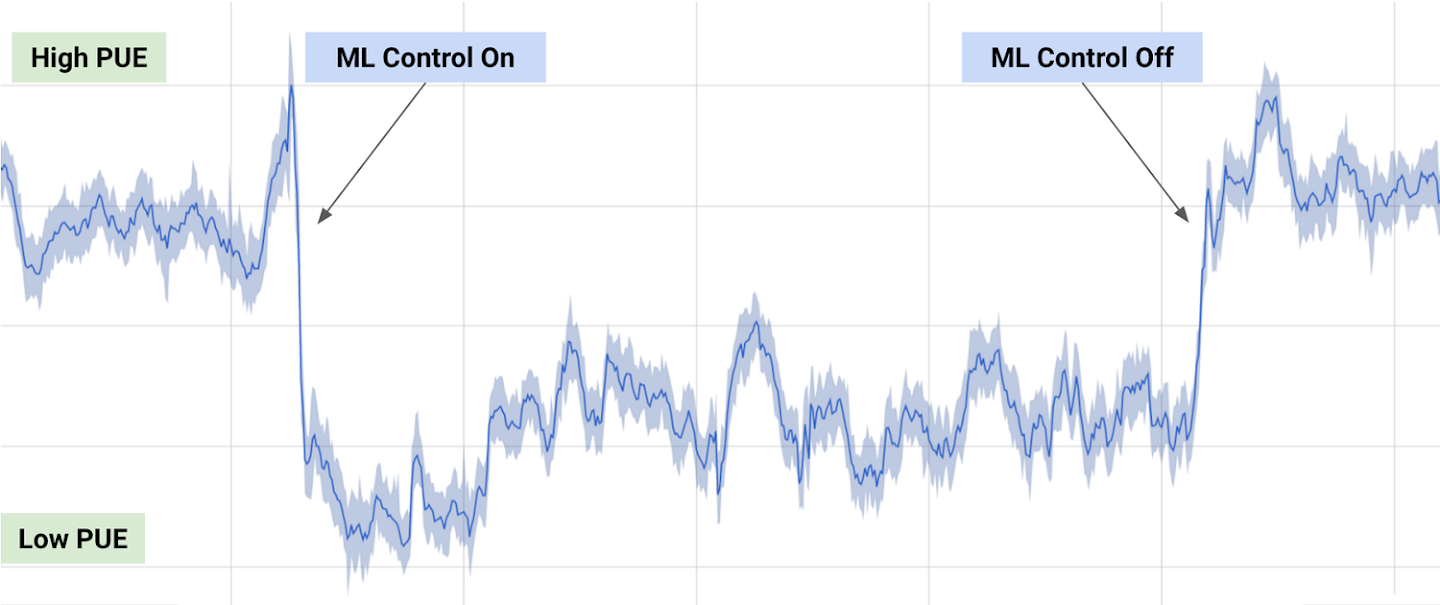 Applications in networking (cont’d)
Forwarding path simplification
Could ML find a better way CRUD (Create/Read/Update/Delete) operations in networking?
Coordinating ML across edge and cloud
Predictive caching
Intent based networking: Intelligent automation and assurance
Let’s watch this video:
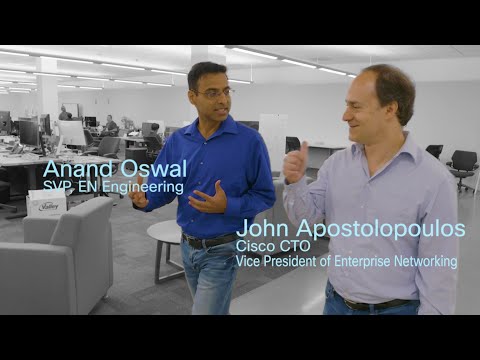 Types of machine learning
Supervised learning: have labeled examples of the correct behavior
Unsupervised learning: no labeled examples – instead, looking for interesting patterns in the data
Reinforcement learning: learning system receives a reward signal, tries to learn to maximize the reward signal
Supervised learning setup
We have a bunch of (x,y), where x∈Rd is the input instance and y is label
Training dataset D={(x1,y1),…,(xn,yn)}⊆Rd×C

Rd is the d-dimensional feature space
xi is the input vector of the ith sample
yi is the label of the ith sample
C is the label space
The training data pairs are drawn from some unknown distribution P
Supervised learning setup (cont’d)
Try to predict properties of unseen data	
Given a new sample, can we predict its properties?
Learning problem: 
Learn function h such that
for a new pair (x, y) ~ P, we have h(x) ≈ y
Example:
You are given the data of 900 passengers on Titanic. (n = 900)
For each passenger, we know some information like name, age, ticket number, cabin, etc
We want to learn from this data if there is a correlation between these features (x) and whether the passenger survived the disaster (labels)
Now we are given a new passenger’s data and we want to predict whether he/she survives
Label space? {survived, not survived}
Classification vs regression
What can be our labels?
Classification (discrete value)
Binary classification (e.g. spam or not spam)
Multi-class classification (e.g. dog or cat or horse or ..) 
Regression (continuous value e.g. price of a house)
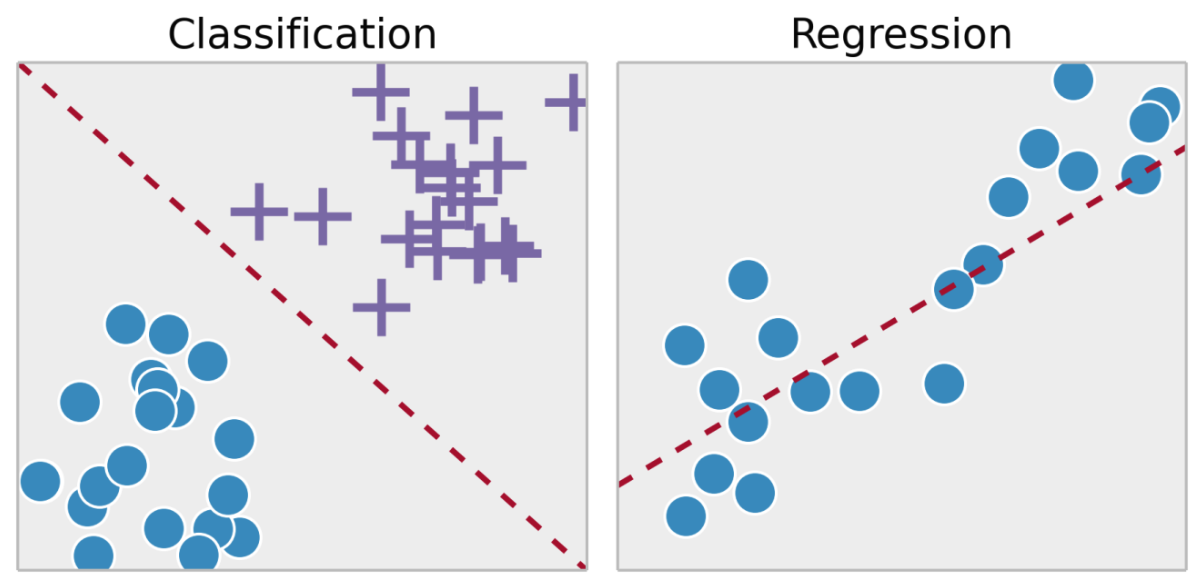 ref:https://scorecardstreet.wordpress.com/2015/12/09/is-machine-learning-the-new-epm-black/
Classification vs regression (examples)
Classification example:
Handwritten digit recognition


Regression example:	
Prediction of the length of a salmon as a function of its age and weight.
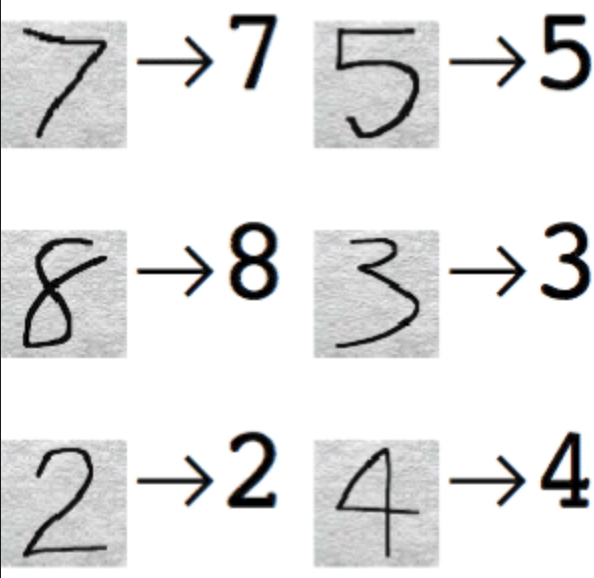 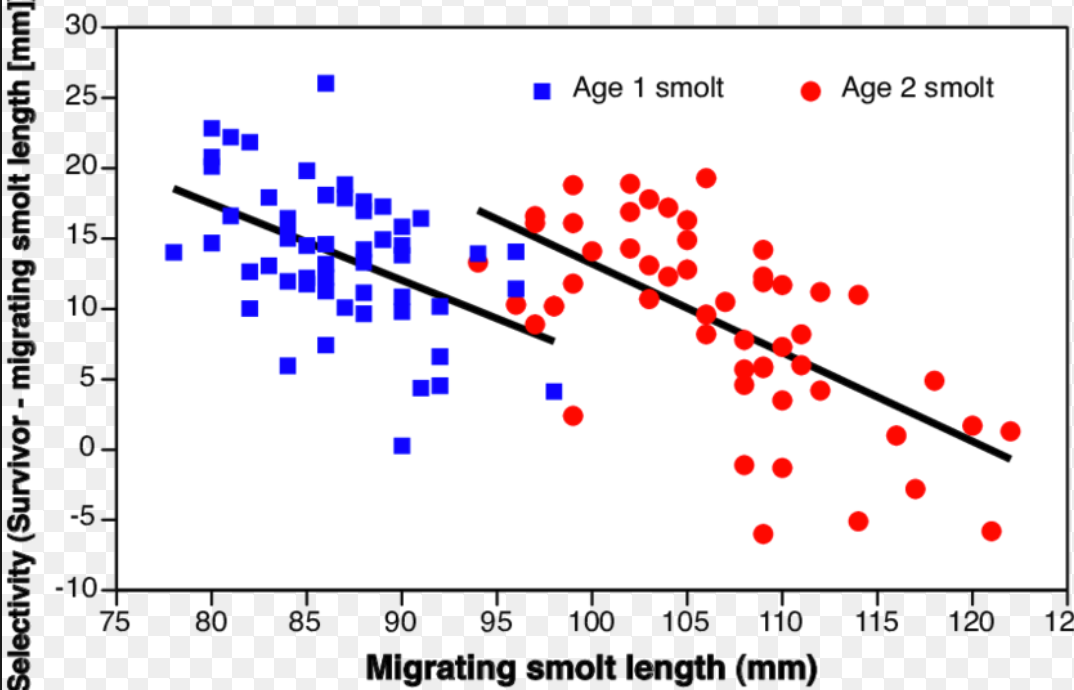 Length
Weight
Other Classification Tasks
Classification: given inputs x, predict labels (classes) y

Examples:
Spam detection (input: document,
	classes: spam / ham)
OCR (input: images, classes: characters)
Medical diagnosis (input: symptoms,
	classes: diseases)
Automatic essay grading (input: document,
	classes: grades)
Fraud detection (input: account activity,
	classes: fraud / no fraud)
Customer service email routing
… many more

Classification is an important commercial technology!
Training held-out and test data
How can we evaluate our machine learning algorithm?
Machine learning is about learning some properties of a data set (train) and then testing those properties against another data set (test).
The test data set is used only for evaluation and you should not use it except for that. (Do not use this data set for making any decision about the model).
Training
Data
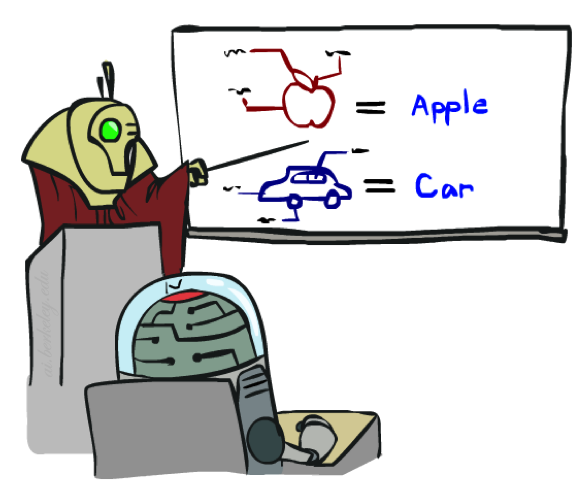 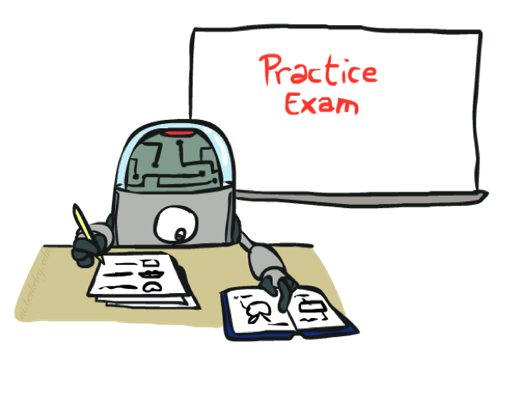 Held-Out
Data
Test
Data
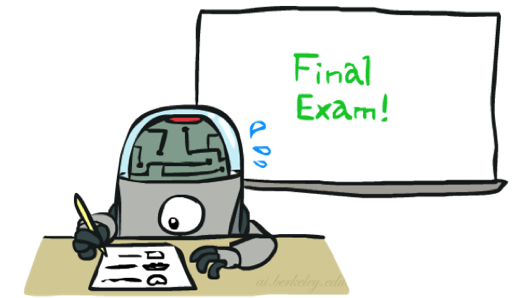 [This image is adapted from the ones created by Dan Klein and Pieter Abbeel for CS188 Intro to AI at UC Berkeley, available at http://ai.berkeley.edu.]
Supervised learning vs unsupervised learning
Supervised learning: in which the data comes with additional attributes that we want to predict.
classification
regression
Unsupervised learning: in which the training data consists of a set of input vectors x without any corresponding target values.
clustering
density estimation
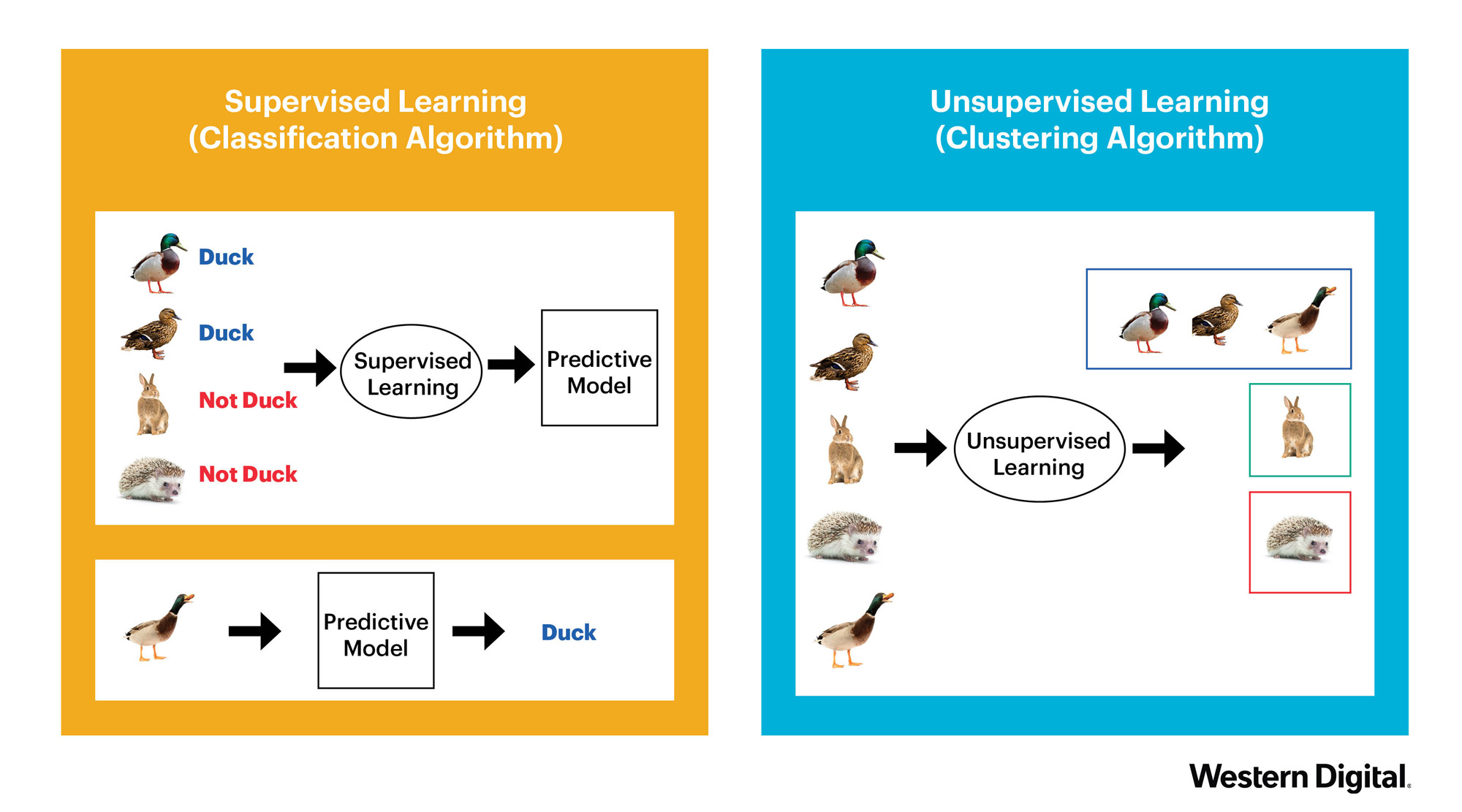 More about unsupervised learning
Why unsupervised learning is important?
Labeling data costs time and resources
300 hours of video are uploaded to youtube every minute
What are different approaches for it?
Auto encoders
Encode input to a latent space and reconstruct it from there
Generative models
Two agents (neural networks) play a min-max game against each other
Reinforcement learning
Agent
Basic idea:
Receive feedback in the form of rewards
Agent’s utility is defined by the reward function
Must (learn to) act so as to maximize expected rewards
All learning is based on observed samples of outcomes!
State: s
Reward: r
Actions: a
Environment
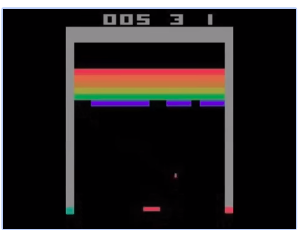 Artificial neural networks
History
1957 Perceptron (Frank Rosenblatt)
1969 Minsky & Papert (Perceptron book) (Funding for AI research collapsed)
1980s Machine learning emerges (Find patterns in data, bottom-up)
1980s Conferences for neural networks emerged
1990 (SVM) (No paper was accepted by conferences)
2006 (Geoffrey Hinton, Yunn LeCun, Yoshua Bengio) 
Rephrase neural networks to deep learning
2012 Imagenet-competition (Industry-wide artificial intelligence boom)
Deep learning success
Computational power: Data, GPUs
Research: ReLU activations, Batch normalization, SGD
Deep learning example
https://playground.tensorflow.org/
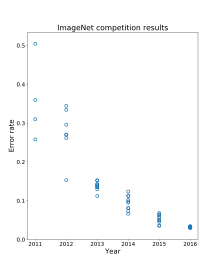 https://en.wikipedia.org/wiki/ImageNet
Deep reinforcement learning
Atari games
Robot locomotion
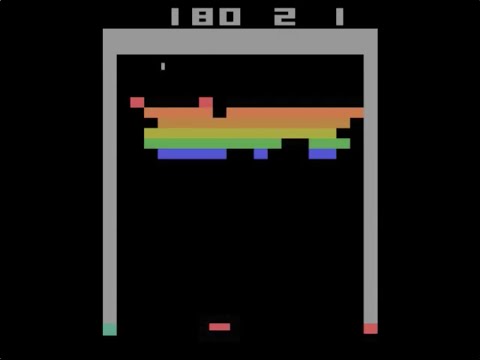 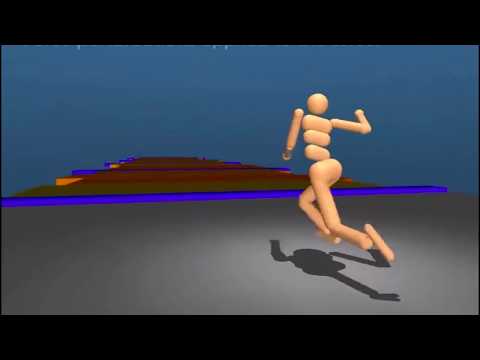 Conclusion
No free lunch theorem
We can use different functions for our learning algorithm
Decision tree
Perceptron
SVM
Neural network
etc
We have to make assumption about the function which we use
There is no single solution for all ML problems
Deep learning is used in many different domains
A function
Hard to find the rules
Can have a good amount of data